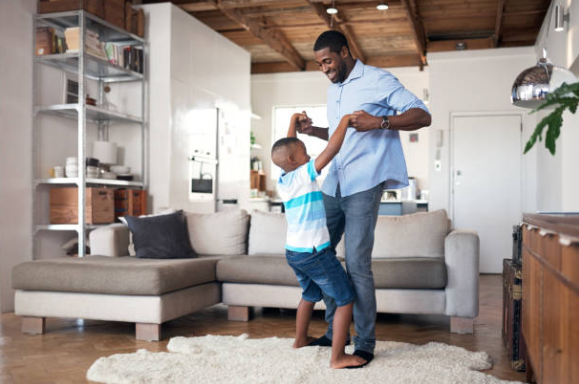 [Speaker Notes: cling]
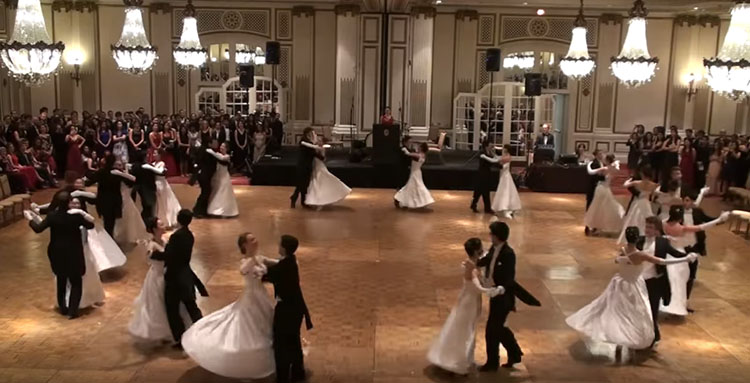 [Speaker Notes: Waltz]
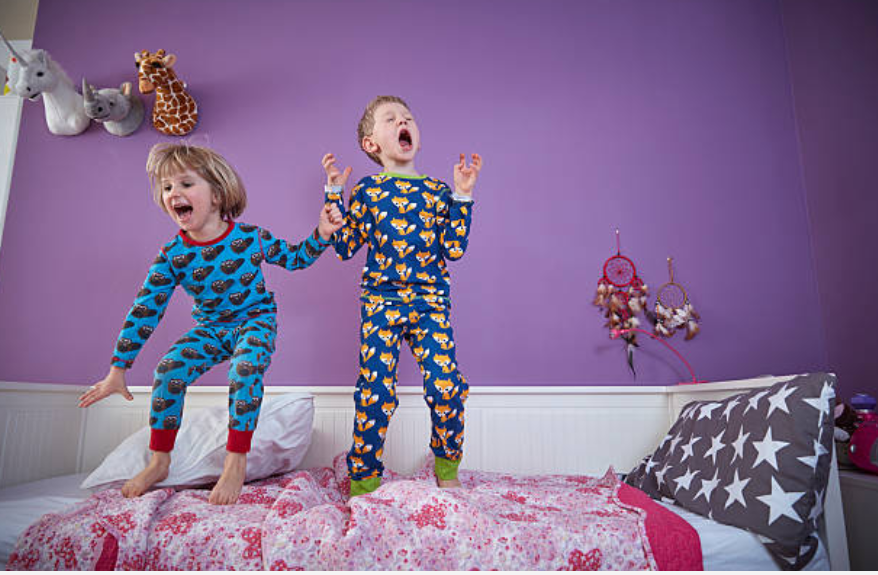 [Speaker Notes: romp]
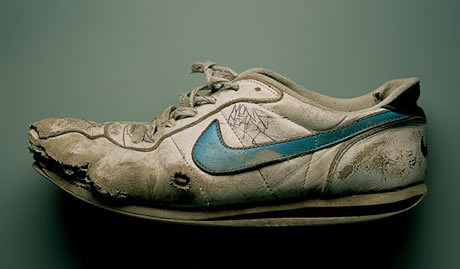 [Speaker Notes: battered]
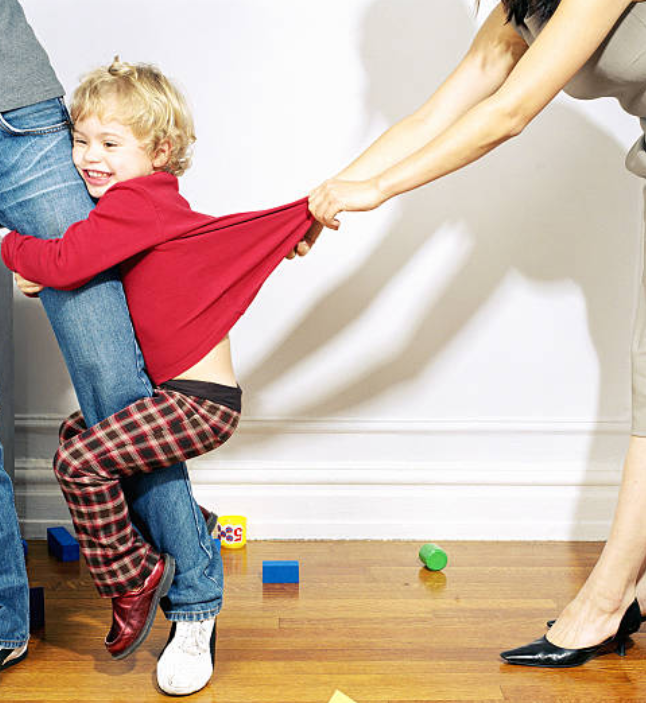 [Speaker Notes: cling]
My Papa’s Waltz